✠ VUI HỌC KINH THÁNH ✠
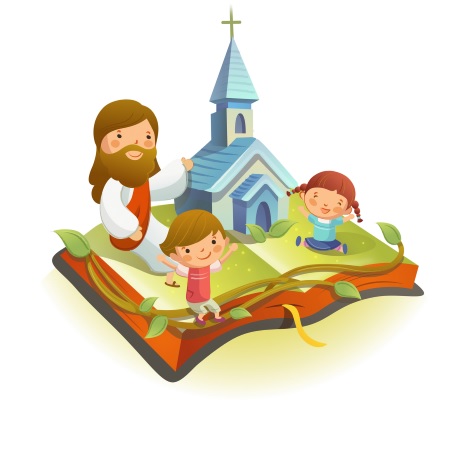 NIỀM TIN
SON SẮT
LỄ CÁC THÁNH TỬ ĐẠO VIỆT NAM
✠ TIN MỪNG CHÚA GIÊ-SU KI-TÔ 
THEO THÁNH LU-CA ✠
Khi ấy, Đức Giê-su nói với mọi người rằng :
“Ai muốn theo tôi, phải từ bỏ chính mình, vác thập giá mình hằng ngày mà theo.
Quả vậy, ai muốn cứu mạng sống mình, thì sẽ mất ; còn ai liều mất mạng sống mình vì tôi, thì sẽ cứu được mạng sống ấy.
Vì người nào được cả thế giới mà phải đánh mất chính mình hay là thiệt thân, thì nào có lợi gì ?
Ai xấu hổ vì tôi và những lời của tôi, thì Con Người cũng sẽ xấu hổ vì kẻ ấy,
khi Người ngự đến trong vinh quang của mình, của Chúa Cha và các thánh thiên thần.”ĐÓ LÀ LỜI CHÚA
HÃY
TÌM
KIẾM
NƯỚC
CHÚA
TRƯỚC
MỌI
SỰ
NGƯỜI
SẼ
LO
CHO
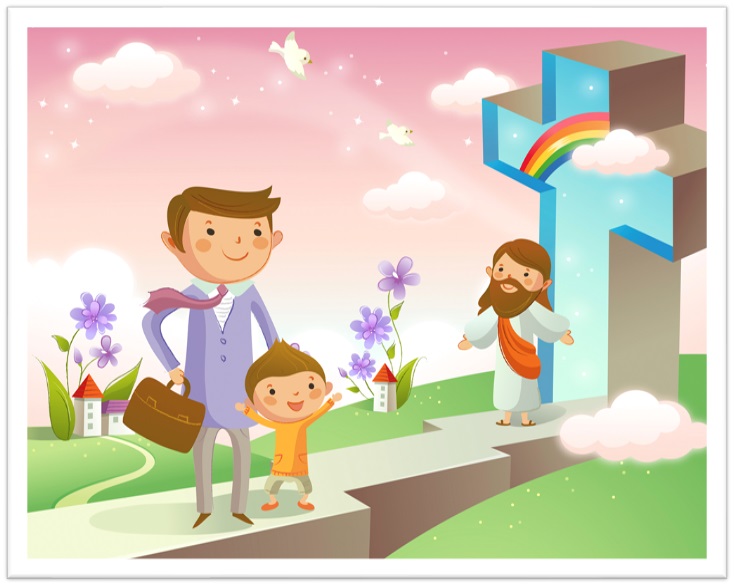 TÌM Ô CHỮ
HÀNG
 DỌC
1
2
3
4
5
6
6.	AI MUỐN CỨU … … MÌNH, THÌ SẼ MẤT
1.	CHÚA GIÊ-SU NÓI MUỐN THEO CHÚA PHẢI TỪ BỎ ĐIỀU GÌ?
4.	KHI NGƯỜI … … TRONG VINH QUANG CỦA MÌNH, CỦA CHÚA CHA VÀ CÁC THÁNH THIÊN THẦN
5.	AI MUỐN THEO TÔI, PHẢI TỪ BỎ CHÍNH MÌNH, … … … MÌNH HẰNG NGÀY MÀ THEO
2.	KHI NGƯỜI NGỰ ĐẾN TRONG VINH QUANG CỦA MÌNH, CỦA … … VÀ CÁC THÁNH THIÊN THẦN.
3.	AI … … MẠNG SỐNG MÌNH VÌ TÔI, THÌ SẼ CỨU ĐƯỢC MẠNG SỐNG ẤY
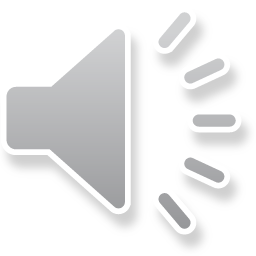 Học với Giê-su - Học cùng Giê-su
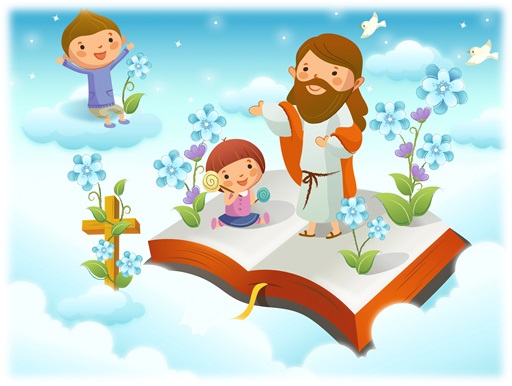 TRẮC NGHIỆM
1. Việt Nam có bao nhiêu vị tử đạo?
C
A
B
D
Hàng triệu vị
Hàng ngàn vị
117 vị
118 vị
Hàng ngàn vị
C
Đáp án
2. Có bao nhiêu vị tử đạo tại Việt Nam đã được phong Hiển Thánh?
C
A
B
D
Hàng ngàn vị
118 vị
116 vị
117 vị
117 vị
B
Đáp án
3. Các ngài đã làm gì để được phúc tử vì đạo?
C
A
B
D
Đi tu
Làm việc bác ái
Chết vì giữ đức tin
Lên án cái ác
Chết vì giữ đức tin
A
Đáp án
4. Những ai acó thể tử vì đạo?
C
A
B
D
Mọi thành phần
Giáo dân
Đức giáo hoàng
Đức cha, các cha, các dì
Mọi thành phần
D
Đáp án
THIẾU NHI YÊU CHÚA
Noi gương các thánh Tử Đạo, chúng ta làm gì để noi gương 
các Ngài